Heksemutter
Tekst: Ukendt ophav ( - )
1 af 4
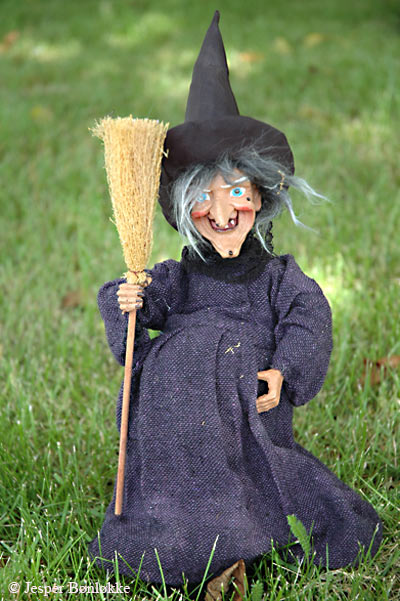 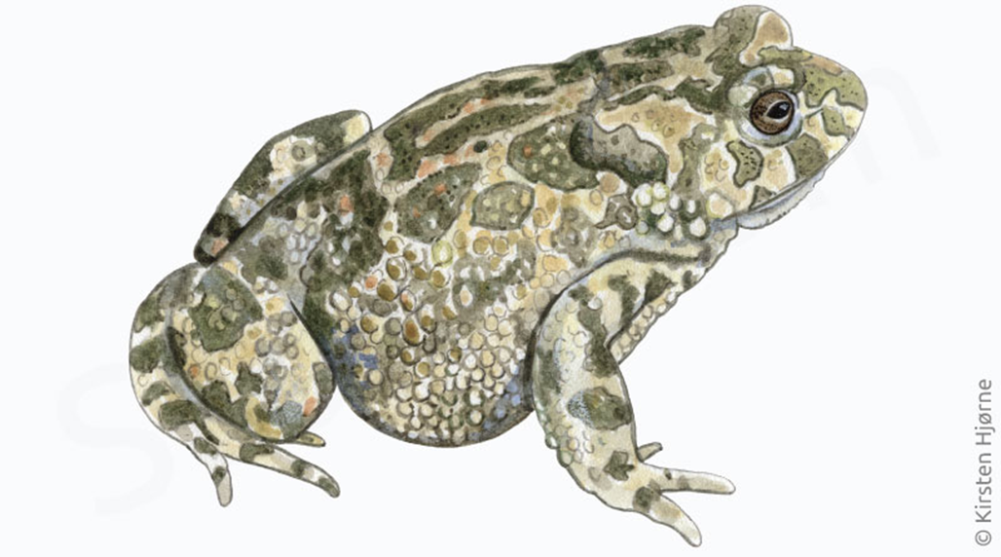 Heksemutter lod en tudse
riste som en ren karudse.
Rimme-rum, rimme-rum,
røg i ringe, uhm, uhm, uhm!
2 af 4
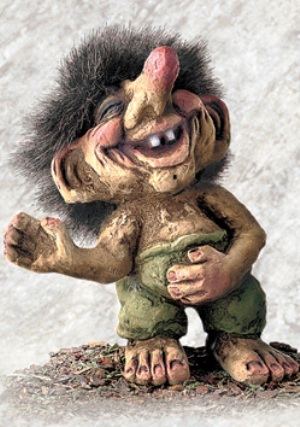 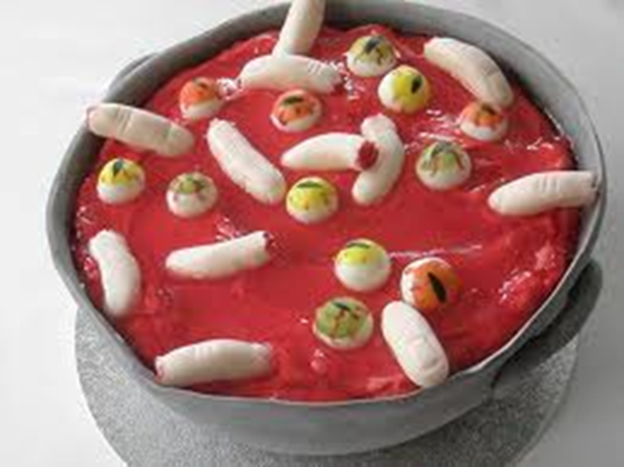 Ture-lure lo af lykke,
han fik kun et rumpe-stykke.
Rimme-rum, rimme-rum,
røg i ringe, uhm, uhm, uhm!
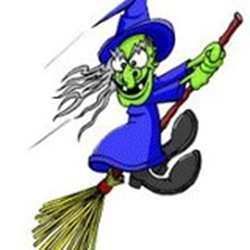 3 af 4
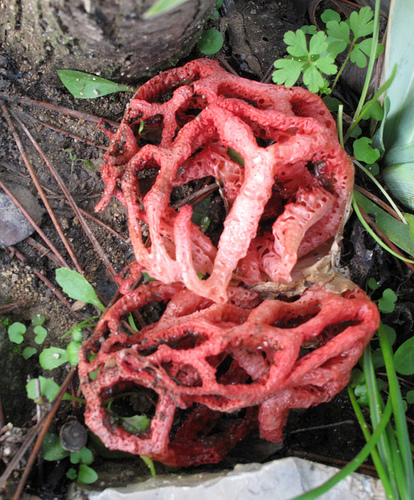 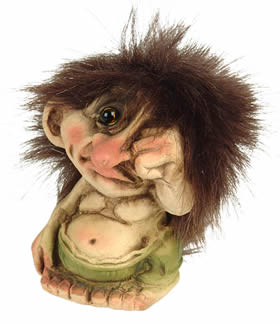 Trolle-rolle græd af harme,
han fik kun de rådne tarme.
Rimme-rum, rimme-rum,
røg i ringe, uhm, uhm, uhm!
4 af 4
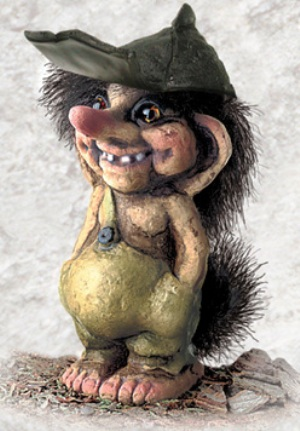 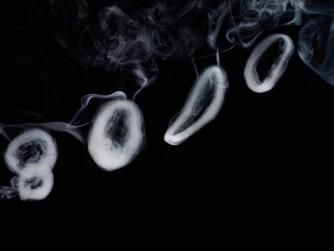 Tokke-nokke kom for silde,han fik lampe-røg ved gilde. 
Rimme-rum, rimme-rum,
røg i ringe, uhm, uhm, uhm!